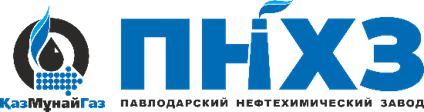 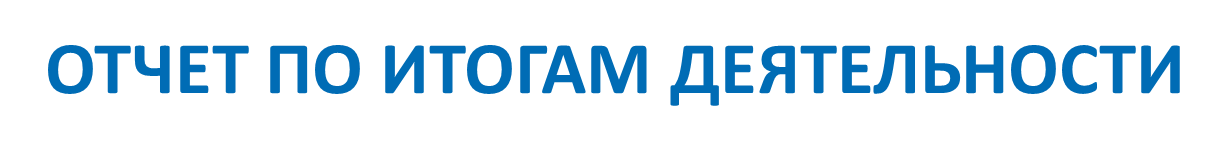 ТОО «Павлодарский нефтехимический завод», как субъекта естественных монополий по услугам передачи тепловой и электрической энергии и коммунальных услуг 
за 1 полугодие 2024 года.
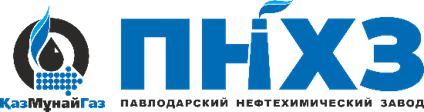 Информация о предприятии
ТОО «ПНХЗ» является одним из крупнейших нефтеперерабатывающих предприятий Казахстана. 
Оказание услуг субпотребителям и на собственные нужды осуществляется в единой системе трубопроводов питьевой и технической воды, трубопроводов и систем канализации, линий электропередач и распределительных подстанций, трубопроводов пара и горячего водоснабжения. 
В структуре предприятия ранее существовали вспомогательные цеха, которые обслуживали основное производство и, в силу исторически сложившейся инфраструктуры трубопроводов и линий электропередач, предоставляли услуги, относящиеся к сфере естественной монополии.
Услуги по комплексному обслуживанию объектов тепло, водоснабжения и водоотведения, объектов энергоснабжения ТОО «ПНХЗ» осуществляло ТОО «ENERGY SERVICE-PVL»,договора с которым были расторгнуты 30.06.2023г и 31.10.2023г. С этого периода данные услуги осуществляют работники цехов «Водоснабжения и Канализации», «Паровоздухоснабжения», «Электроснабжения» ТОО «ПНХЗ», ранее входившие в структуру ТОО «ENERGY SERVICE-PVL».
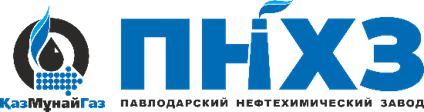 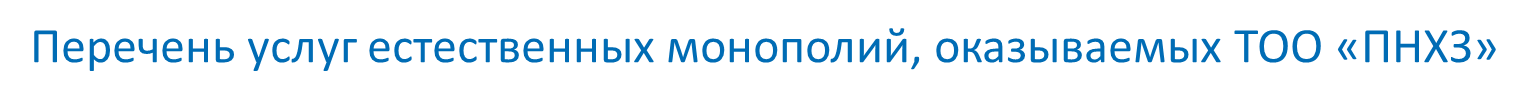 услуги водоснабжения -подача питьевой воды по распределительным сетям;
 услуги водоснабжения-подача технической воды по распределительным сетям;
 услуги водоотведения -отвод сточных вод;

 услуги по передаче и распределению электрической энергии;

 услуги по передаче и распределению тепловой энергии.

По услугам водоснабжения и водоотведения ТОО «ПНХЗ» является субъектом малой мощности.
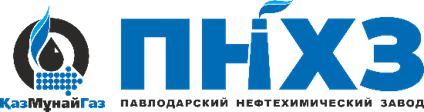 Информация о деятельности ТОО «ПНХЗ», как субъекта естественных монополий, в отчетном периоде.
В силу исторически сложившейся инфраструктуры трубопроводов и линий электропередач, ТОО «ПНХЗ» предоставляет сторонним организациям 5 видов услуг, относящихся к сфере естественной монополии, регулируемые Государственным уполномоченным органом. 
Услуги водоснабжения -подачу питьевой воды ТОО «ПНХЗ» осуществляет для 10 потребителей, технической воды- 1 потребителю, отвод сточных вод- 7 потребителям, передачу электрической энергии – 4 потребителям и передачу тепловой энергии - 4 потребителям.
Услуги  передачи электрической и тепловой энергии завод осуществляет по предельным тарифам, утвержденным ДКРЕМ на 2022-2026г., в 1 полугодии 2024 года услуги водоснабжения -подачу питьевой воды по тарифу 232,71 тенге/м3, утвержденному с 01.08.2022г. по 30.06.2024г., подачу  технической воды-по тарифу 113,34 с 01.02.2023г. по 30.06.2024г., по отводу сточных вод по тарифу 126,76 с 01.02.2023г. по 31.07.2024г.
С  2015 г. по настоящее время ТОО «ПНХЗ» является субъектом естественных монополий малой мощности по услугам водоснабжения и водоотведения.
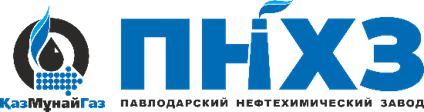 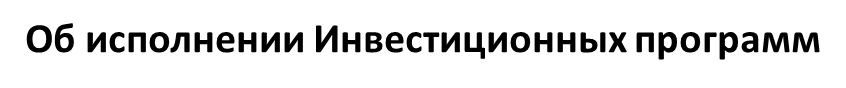 В целях повышения надежности тепло- и электроснабжения субпотребителей Управлением энергетики и жилищно-коммунального хозяйства Павлодарской области и Департаментом по регулированию естественных монополий и защите конкуренции Министерства национальной экономики РК по Павлодарской области приказами № 18–ОД от 27.02.2023 и №98-ОД  от 15.11.2021 года утверждены две «Инвестиционные программы ТОО «ПНХЗ» на услуги  по передаче и распределению тепловой и электрической энергии на период с 01 января 2022 года по 31 декабря 2026 года».
Согласно утвержденной инвестиционной программе на услугу по передаче и распределению тепловой энергии сумма планируемых инвестиций на 2024 год составляет 34 650 тыс.тенге без учета НДС на замену Теплообменника Т2/1. 
Заключен договор с ТОО "Северхиммаш" на сумму 30 965 тыс.тенге, экономия получена  в результате проведения закупочных процедур. Поставка ожидается в 2 полугодии -с даты подписания договора в течение 210 календарных дней. 
Согласно утвержденной инвестиционной программе на оказание услуги по передаче и распределению электрической энергии сумма планируемых инвестиций в 2024 году составляет  2 648 тыс.тенге без учета НДС.
По договору с ТОО "Alliance Equipment (AE)" на поставку вакуумного выключателя на сумму 3 061,4 тыс.тенге (поставщик не является плательщиком  НДС) выключатель поставлен. После проведенных монтажа, наладки и испытаний вакуумного выключателя во втором полугодии будет произведена замена масляного выключателя WMSWP  на вакуумный выключатель  ВВ/TEL с комплектом адаптации для распредустройства RSW-10. 
Обновление основных средств  позволило  минимизировать риск, возникающий в случаях отказов оборудования, а также улучшить качественные характеристики оборудования.
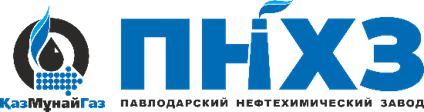 Информация о постатейном исполнении утвержденной тарифной сметы на услугу по передаче и распределению тепловой энергии, тыс.тенге
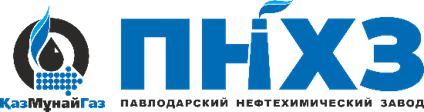 Информация о постатейном исполнении утвержденной тарифной сметы на услугу по передаче и распределению электроэнергии, тыс.тенге
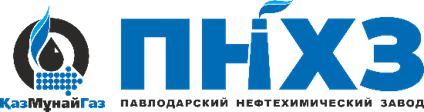 Основные финансово-экономические показатели деятельности 
ТОО «ПНХЗ» в сфере естественной монополии, тыс.тенге
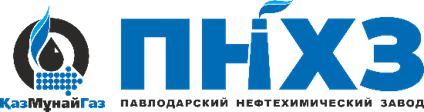 Информация по объемам регулируемых услуг ТОО «ПНХЗ» за 1полугодие 2024 года.
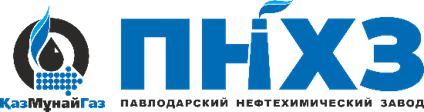 Информация об объемах оказанных услуг ТОО "ПНХЗ" за отчетный период
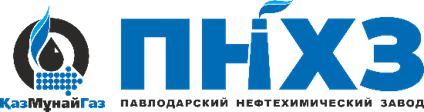 Объем предоставления услуги по передаче и распределению тепловой энергии 
за 1 полугодие 2024 года в разрезе потребителей  в сравнении с УТС
Объем предоставленных услуг за отчетный период ниже на 52% от утвержденного в УТС. Снижение связано с тем, что в утвержденной тарифной смете показаны объемы за календарный год, а фактические объемы представлены за 1 полугодие. 
При утвержденной тарифной смете в 62 317,4 тыс.тенге, фактические затраты за 1 полугодие составили  – 57 026 тыс.тнг. Фактические затраты для субпотребителей на оказание услуги 1 Гкал тепловой энергии составили 357,3 тенге/Гкал от утвержденных 194,69 тенге/Гкал.
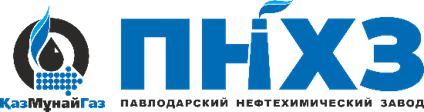 Объем предоставления услуги по передаче и распределению электрической  энергии за 1 полугодие 2024 года
в разрезе потребителей в сравнении с УТС
Согласно утвержденной тарифной смете, объем оказания услуги по передаче и распределению электрической энергии составлял 93 032,6 тыс.кВтч, фактический объем потребления услуги за отчетный период составил 41 696,3 тыс.кВтч, что меньше на 55%, и связано с тем, что сравниваются данные за полугодие с данными за год.
Фактические затраты для субпотребителей на оказание услуги 1 кВтч электрической энергии составили 0,387 тенге/кВтч. Это связано с расторжением договора на услуги по комплексному обслуживанию электрооборудования и введением цеха Электронсабжения в структуру завода, что повлекло затраты на оплату труда, которые не были утверждены в тарифной смете. Необходима корректировка УТС.
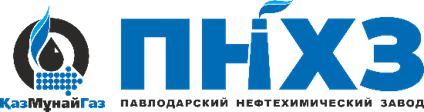 Объем предоставления услуги по передаче и распределению электрической энергии в разрезе потребителей за 1  полугодие 2024 года
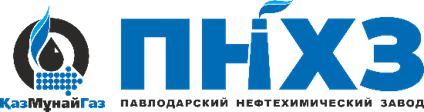 Объем предоставления услуги по передаче и распределению тепловой энергии в разрезе потребителей за 1 полугодие 2024 года
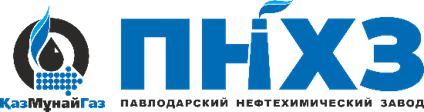 Информация по  тарифам ТОО "ПНХЗ" как субъекта естественных монополий по состоянию на 24.07.2024 года
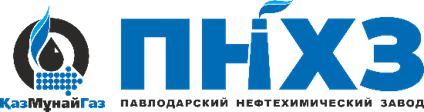 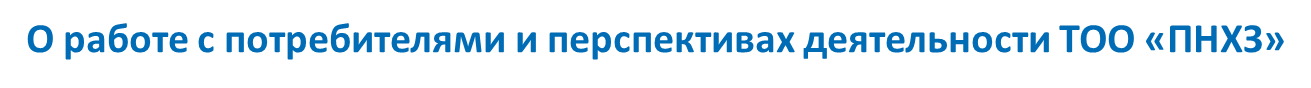 Потребность потребителей в оказываемых услугах, относящихся к сфере естественных монополий, определяется ежегодно при заключении договоров на оказание услуг. 
Ежедневно проводится работа по сверке объемом потре6ления с потребителями услуг. Отслеживается фактическое потребление с целью недопущения превышения максимально-допустимых часовых расходов энергии. По водоснабжению 1 раз в квартал определяется целостность пломб на приборах учетах. 
Фактические объемы ежемесячно подтверждаются актами потребления, подписанными со стороны ТОО «ПНХЗ» и  субпотребителями.
ТОО «ПНХЗ» в 2024 г. продолжит работы по выполнению плановых показателей повышения надежности водо-электро- и теплоснабжения завода и субпотребителей